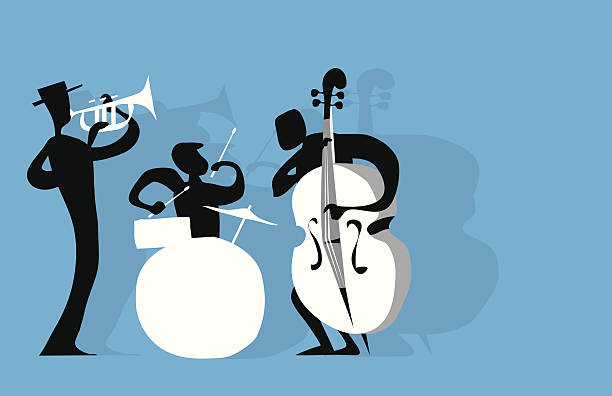 The legislative trio
Nicole Thuotte
School Finance Specialist
Agenda
Three new pieces of legislation from the 2021 legislative session 
HB 143 Teacher Base Pay Incentive 
 HB 233 Revising ANB Eligibility
 SB 72 Extracurricular Participation
HB 143 Teacher Base pay
Teacher
 20-9-324, MCA Incentives for School Districts Meeting Legislative Goal for Competitive Base Pay of Teachers in Public School Districts - Definitions
HB 143 Teacher Base pay
Teacher
 “…holds a current class 1, 2, 4, 6 or 7 license”; and
 “…in an instructional position requiring teacher licensure.”
HB 143 Teacher Base pay
Teacher Base Pay
 “…the lowest salary for a beginning teacher incorporated in the district’s collective bargaining agreement”; or
 “…or incorporated in district policy…”
“…not including bonuses, stipends or extended duty contracts.”
HB 143 Teacher Base pay
Teacher Average Pay
 “…the total compensation paid by a school district to all of its teacher, not including bonuses, stipends, or extended duty contracts, divided by the total full-time equivalent teachers employed in the district, with the full-time equivalence rounded to the nearest tenth.”
HB 143 Teacher Base pay
Eligibility
 All districts:  Base pay equal to at least 10 times as much as the quality educator payment amount in the applicable year.
 If a Class 1 district:  Base pay must also be not less than 70% of the teacher average pay.
HB 143 Teacher Base pay
Eligibility
 Incentive applies to full-time equivalent teachers that are in the first 3 years of the teacher’s teaching career in the current year.
HB 143 Teacher Base pay
Data Entry in TEAMS
 System/Teacher Incentive Program
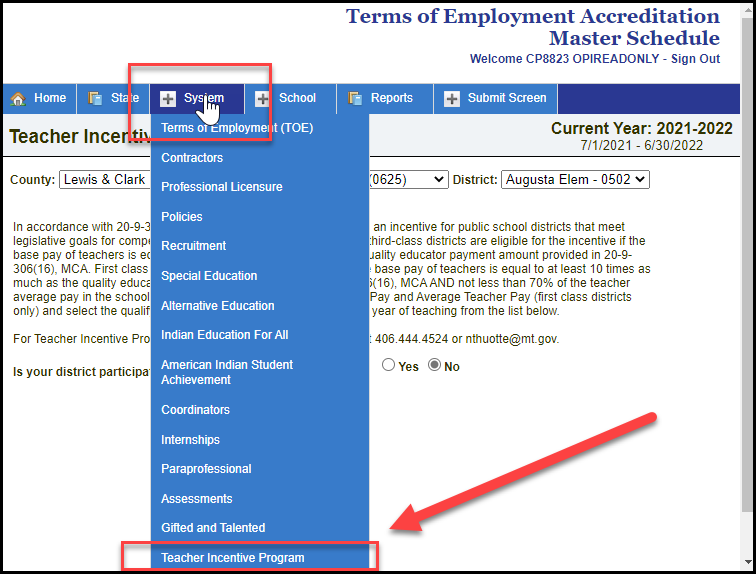 HB 143 Teacher Base pay
Data Entry in TEAMS
 Question 1:  Is your district participating in the Teacher Incentive Program (defaults to “No”).
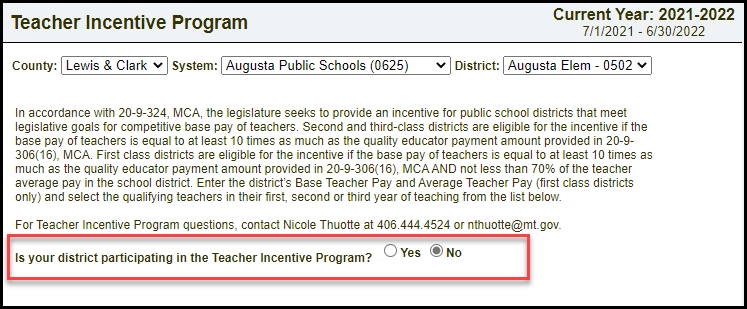 HB 143 Teacher Base pay
Data Entry in TEAMS
 Question 2:  Base Teacher Pay (if at least 10x QEC, select eligible teachers).
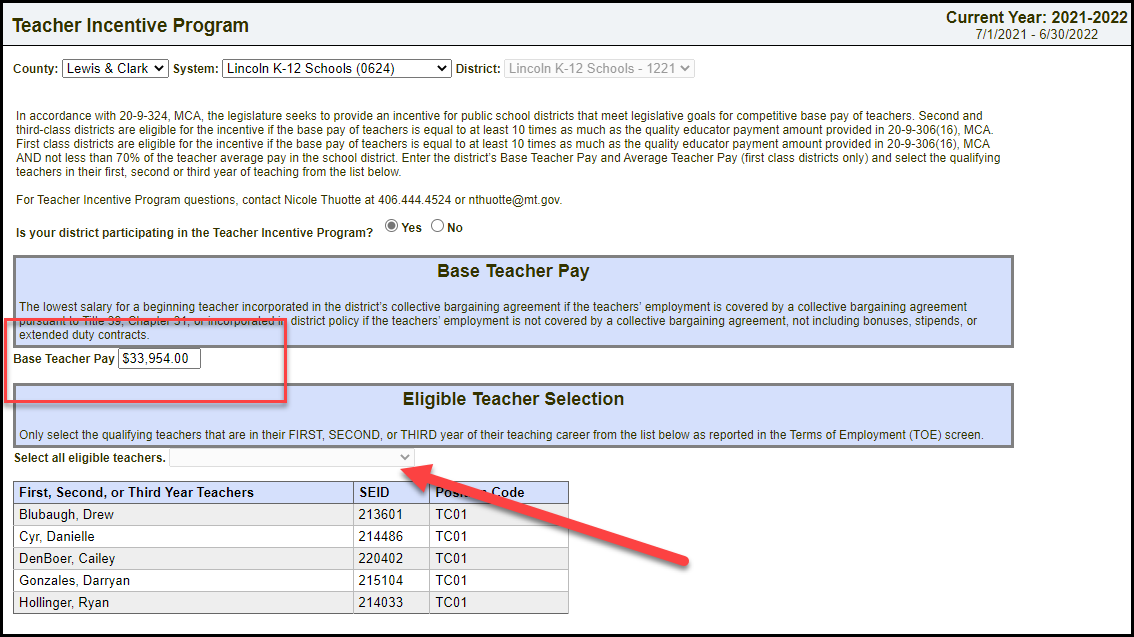 HB 143 Teacher Base pay
Data Entry in TEAMS
 Class 1 Districts – Question 3:  Base Teacher Pay and Average Teacher Pay
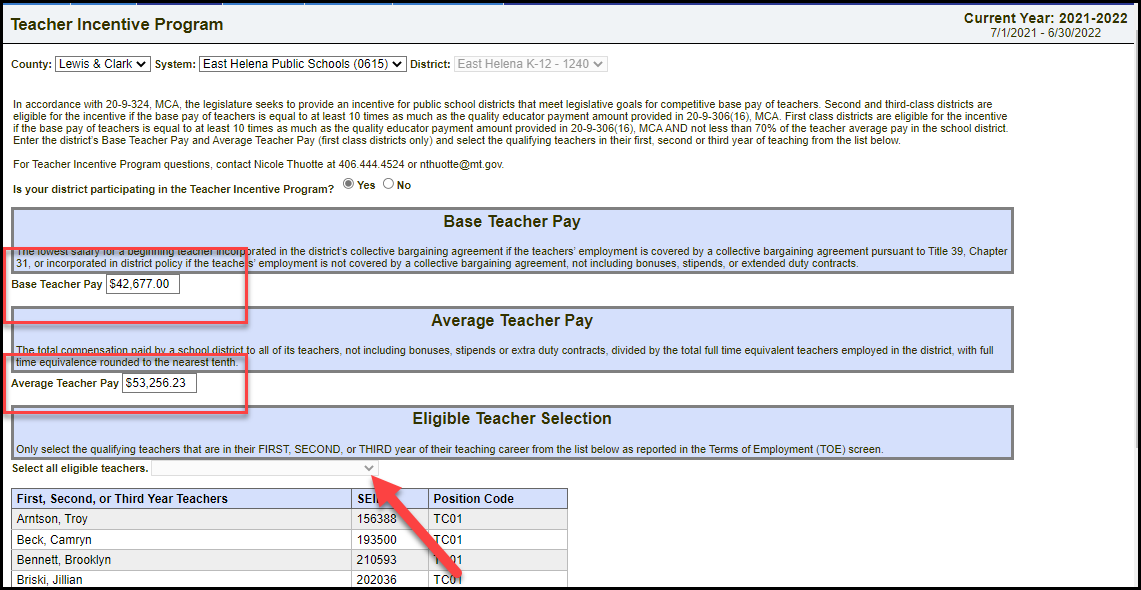 HB 143 Teacher Base pay
Data Entry in TEAMS
 The list of eligible teachers includes the following position codes:
HB 143 Teacher Base pay
Data Entry in TEAMS
 The program does validate on licensure type;
 The program does includes the FTE in an included position code;
 The program does not validate the number of years of teaching.
HB 143 Teacher Base pay
Three years includes (“in the first three years of the teacher’s teaching career”)
 Time spent in an instructional position requiring licensure:
 Private school (grades K-12)
 Class 5 Licensure prior to full licensure
 Emergency Authorization in a teaching position
 Out of state teaching
 Teaching in another district
*does not include preschool (PK) unless the position requires licensure (e.g., special education preschool) or higher education
HB 143 Teacher Base pay
Where does the money go?
 Quality Educator Component line item in your budget:
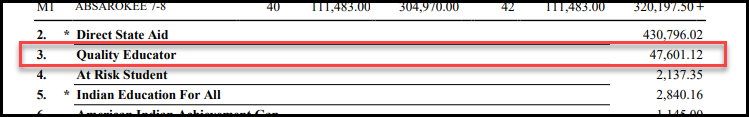 HB 143 Teacher Base pay
Where does the money go?
 There is no difference between the QEC for Teacher Incentive and the normal QEC
 No restrictions on spending
 This is an incentive provided to the district and is not required to be a stipend for specific teachers
HB 143 Teacher Base pay
Reports
 Developing an additional page on the Preliminary Quality Educator Report to show the educators claimed for the Teacher Pay Incentive Program
Teacher information will need to be verified before the close of TEAMS in December
HB 143 Teacher Base pay
QUESTIONS?
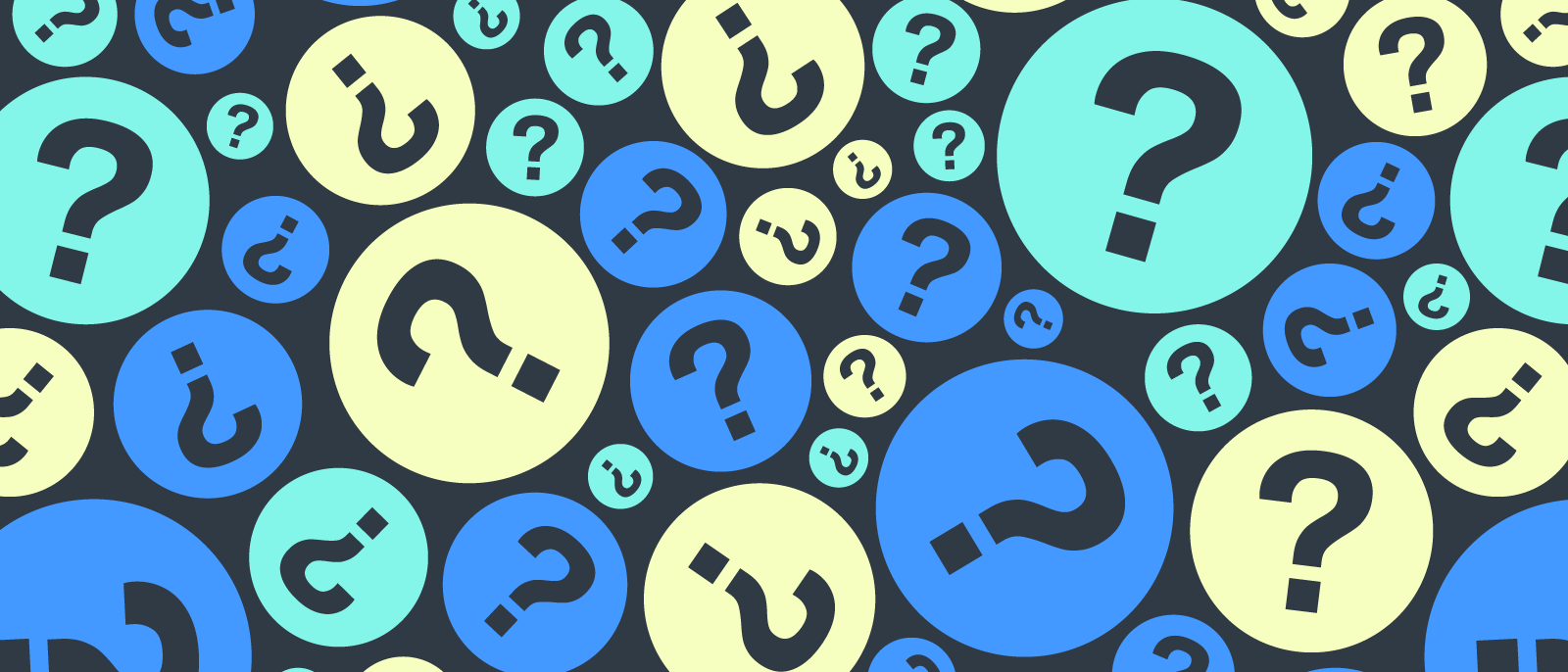 HB 233 19 & 20 ANB Eligible
HB 233 revises the definition of pupil and adds eligibility for ANB:
Pupil means, “…an individual who is admitted by the board of trustees pursuant to 20-5-101…”; and
“…eligibility of pupils and calculations for average number belonging are governed by 2-9-311.”
20-1-101 (16), MCA
HB 233 19 & 20 ANB Eligible
Section 20-5-101, MCA was unchanged by HB 233:
“(3) The trustees may at their discretion assign and admit a child to a school in the district who is under 5 years of age or an adult who is 19 years of age or older if there are exceptional circumstances that merit waiving the age provision of this section.”
HB 233 19 & 20 ANB Eligible
Section 20-9-311 (7)(c-d), MCA is new:
“(c) A pupil with disabilities who is over 19 years of age and has not yet reached 21 years of age by September 10 of the school year and who is receiving special education services from a school district pursuant to 20-7-411(4)(a) may be included in the ANB calculations if:
HB 233 19 & 20 ANB Eligible
the student has not graduated;
the student is eligible for special education services and is likely to be eligible for adult services for individuals with developmental disabilities due to the significance of the student’s disability; and
The student’s individualized education program has identified transition goals that focus on preparation for living and working in the community following high school graduation since age 16 or the student’s disability has increased in significance after age 16.
HB 233 19 & 20 ANB Eligible
(d) A school district providing special education services pursuant to subsection (7)(c) is encouraged to collaborate with agencies and programs that serve adults with developmental disabilities in meeting the goals of a student’s transition plan.”
HB 233 19 & 20 ANB Eligible
Takeaways:
 HB 233 is optional for school districts.  
 School districts are not required by any part of the law to open enrollment to 19-year-old students.  It is at the discretion of the board of trustees.
HB 233 19 & 20 ANB Eligible
Student Age – which student is “19”?
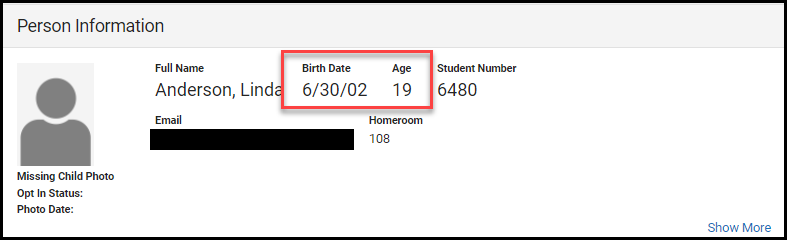 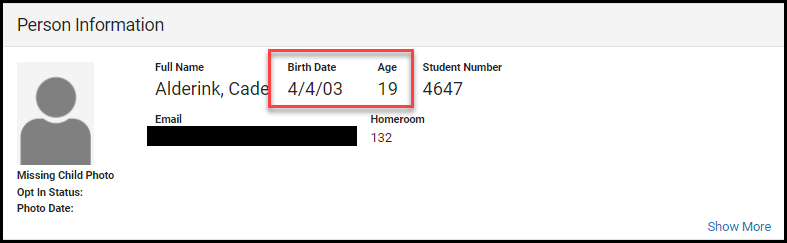 Information taken from a scrambled test site – not real students
HB 233 19 & 20 ANB Eligible
Cade turned 19 on April 4 – he was 18 on September 10
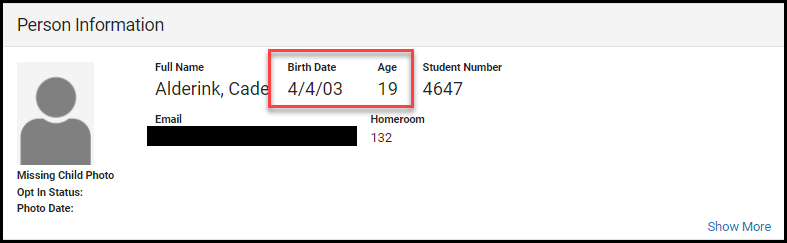 Linda will turn 20 on June 30 – she was 19 on September 10
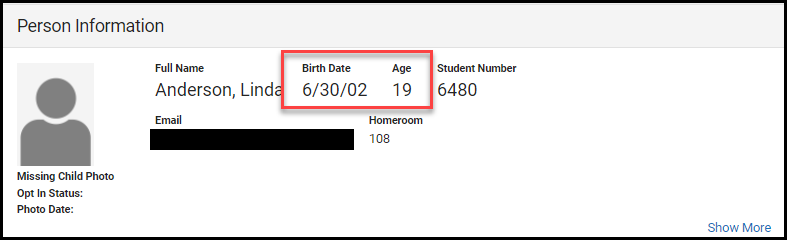 Information taken from a scrambled test site – not real students
HB 233 19 & 20 ANB Eligible
Claiming Students for ANB
 YES: Students who were 19 on or before Sept 10
 NO: Students who turned 21 before Sept 10
HB 233 19 & 20 ANB Eligible
Students are not automatically included for ANB (19-year-old students are automatically excluded, unless):
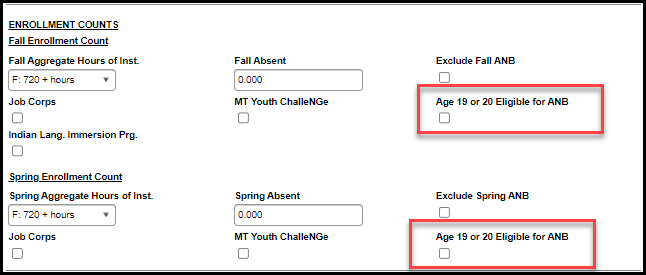 HB 233 19 & 20 ANB Eligible
AIM Ad Hoc reports available to show both students included for ANB and excluded from ANB:
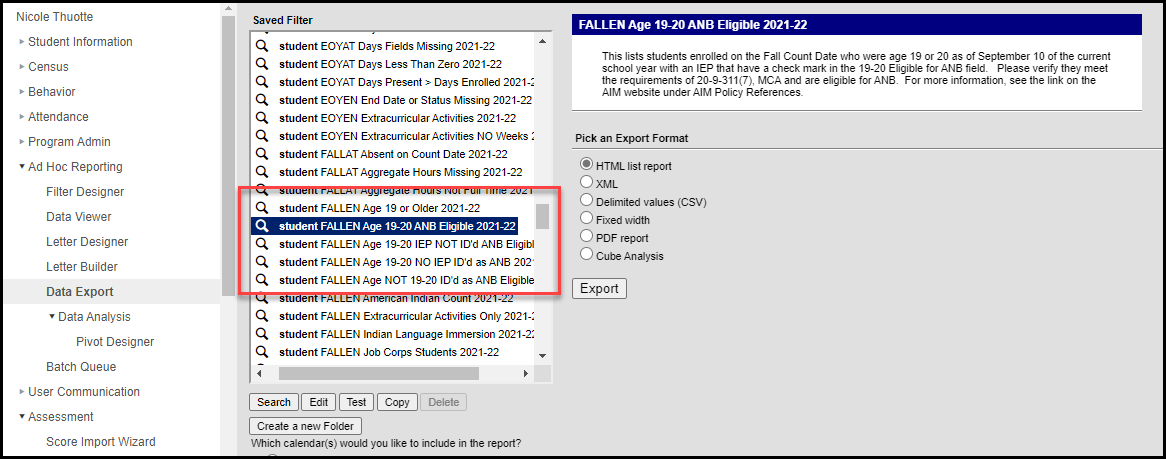 HB 233 19 & 20 ANB Eligible
Total Student – Includes ALL students:
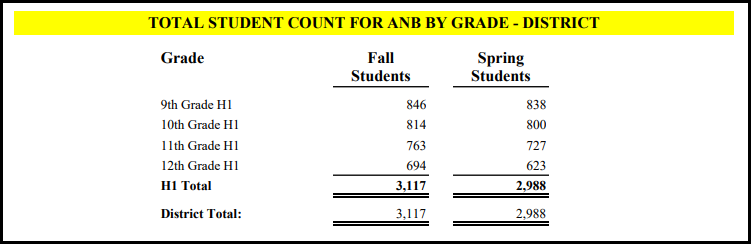 HB 233 19 & 20 ANB Eligible
Other Student Counts for ANB excludes students 19 or older and includes 19/20 eligible for ANB:
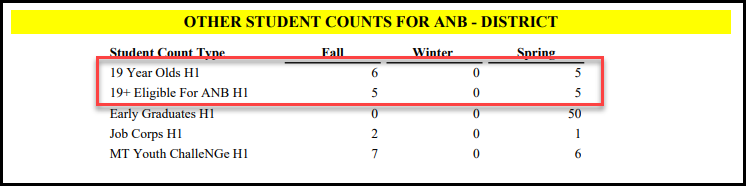 HB 233 19 & 20 ANB Eligible
Calculation:

Fall – 3,117 students; 6 - 18 Year Olds; 5 - 19+ Eligible for ANB
3,117 – 6 + 5 = 3,116 included in ANB
Spring – 2,988 students; 5 - 18 Year Olds; 5 - 19+ Eligible for ANB
2,988 – 5 + 5 = 2,988 included in ANB
HB 233 19 & 20 ANB Eligible
QUESTIONS?
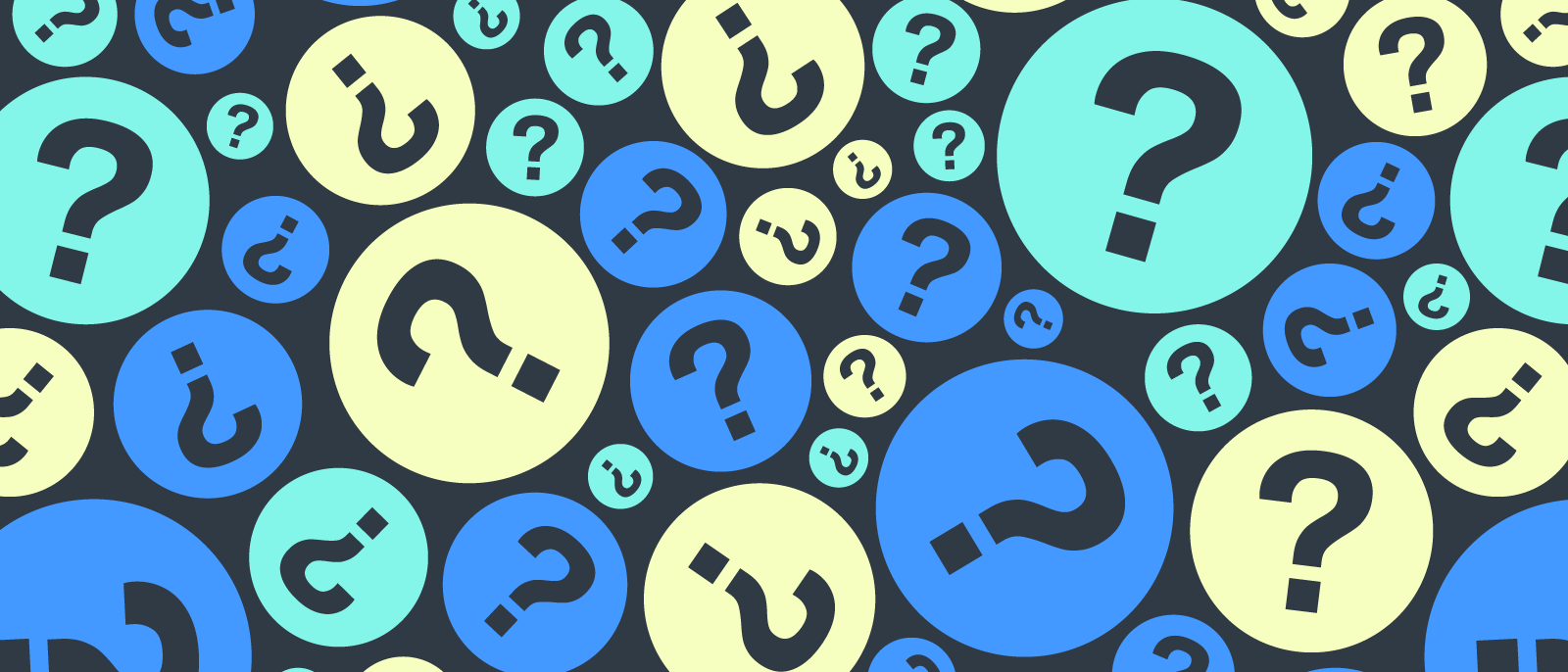 SB 72 Extracurricular participation
There were two bills in the 2021 legislative session dealing with extracurricular participation by homeschool or private school students:
SB 72 – provides a mechanism for claiming student for ANB (claiming students for ANB is optional)
SB 157 – mandates that schools allow homeschool or private school students to participate (does not affect ANB eligibility)
SB 72 Extracurricular participation
SB 72 says (20-9-311(13)(a), MCA), “A district may, for ANB purposes, include in the October and February enrollment counts an individual who is otherwise eligible under this title and who during the prior school year: (i) resided in the district; (ii) was not enrolled in the district or was not enrolled full time; and (iii) completed an extracurricular activity with a duration of at least 6 weeks.”
SB 72 Extracurricular participation
What is an “extracurricular activity” (20-9-311(13)(c), MCA)?
“… a sport or activity sanctioned by an organization having jurisdiction over interscholastic activities, contests, and tournaments; an approved career and technical student organization, pursuant to 20-7-306; or a school theater production.”
SB 72 Extracurricular participation
How much ANB do I get (20-9-311(13)(b), MCA)?
“(i)… each completed extracurricular activity under subsection (13)(a) may be counted as one-sixteenth enrollment for the individual, but under this subsection the individual may not be counted as more than one full-time enrollment for ANB purposes. (ii) Each completed extracurricular activity lasting longer than 18 weeks may be counted as one-eighth enrollment.”
SB 72 Extracurricular participation
Completed Activities:
ANB Extracurricular Guidance on SB 72 (002).pdf (mt.gov)
This term “completed” is not defined in the legislation.  School districts must use the same standard to determine whether a full-time enrolled student, part-time enrolled student, or non-enrolled student completed an extracurricular activity.  
A student cannot be given partial credit for completing more than six weeks but less than the full duration of the extracurricular activity.
SB 72 Extracurricular participation
Examples:
SB 72 Extracurricular participation
How does this work?
SB 72 Extracurricular participation
In Infinite Campus – separate calendars for extracurricular participation:
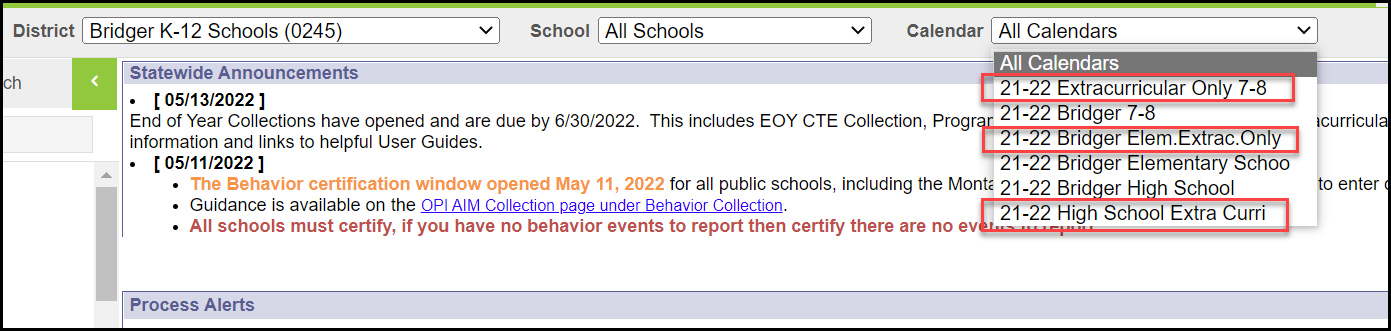 SB 72 Extracurricular participation
Step 1: Create an AIM enrollment in the Extracurricular Calendar
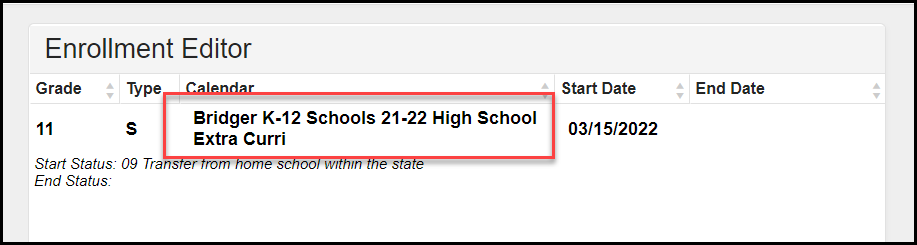 SB 72 Extracurricular participation
What’s important in this enrollment?
Service Type: Must be S: Partial;
Start Date:  May be anytime during the selected school year (may be entered at any time during the year); and
Start Status:  Transfer from home school or private school (End Status is transfer back to the same)
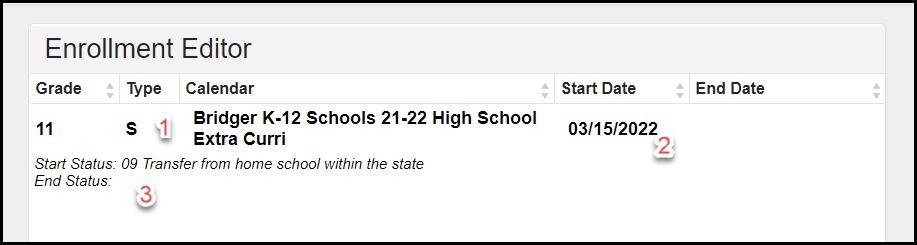 SB 72 Extracurricular participation
Step 2: Mark the enrollment Extracurricular Activities Only
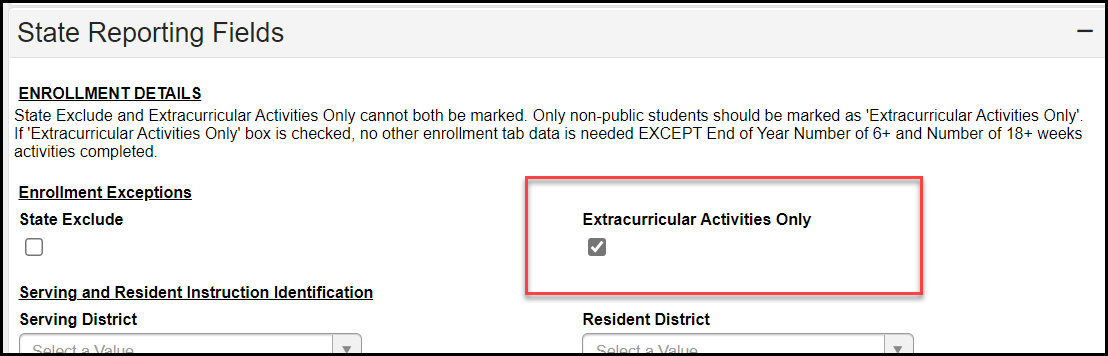 SB 72 Extracurricular participation
Step 3: At the end of year – enter the Number of Completed Activities
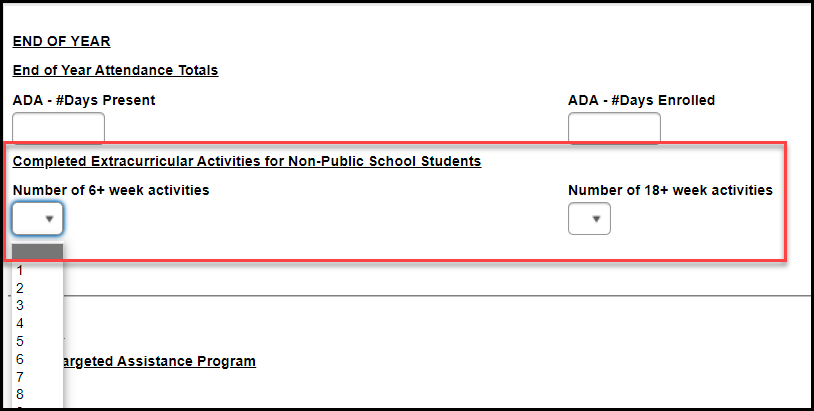 SB 72 Extracurricular participation
Special Circumstance – Dual Enrollment
Student is taking one MT Digital Academy course and is participating in extracurricular activities
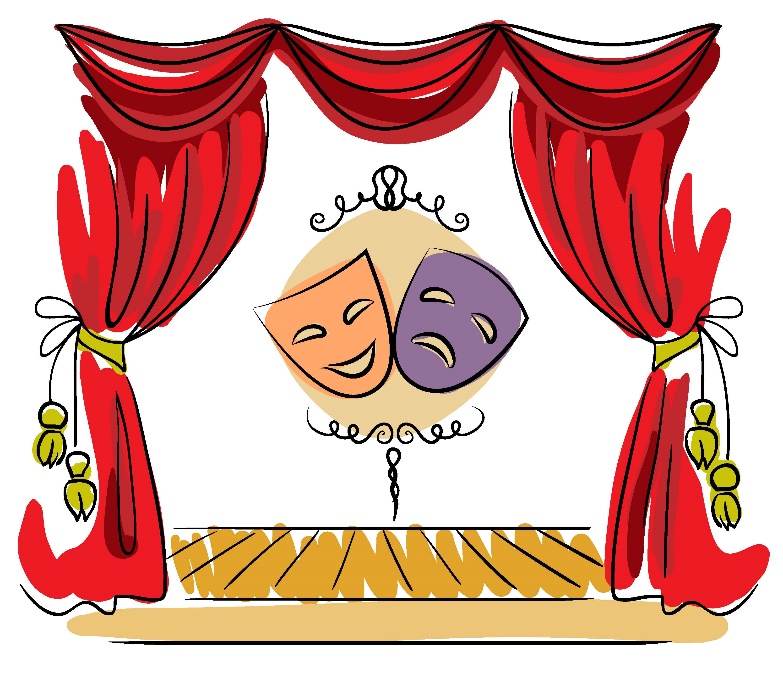 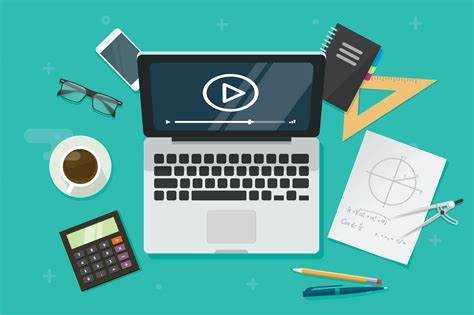 SB 72 Extracurricular participation
Special Circumstance – Dual Enrollment
Create one enrollment for the MT Digital Academy course
 Regular school calendar
 S: Partial Service Type
 Indicate Aggregate Hours for ANB

Create second enrollment for Extracurricular Activities
 Extracurricular school calendar
 S: Partial Service Type
 Mark enrollment as Extracurricular Activities Only
SB 72 Extracurricular participation
MT Digital Academy Enrollment
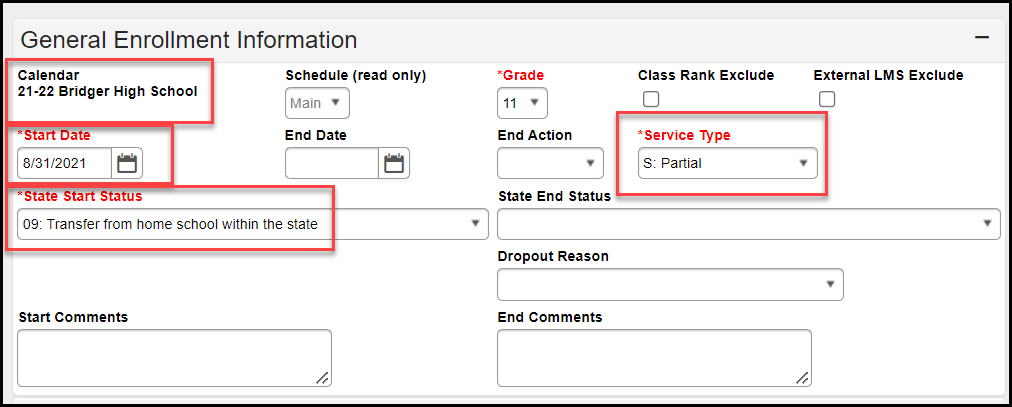 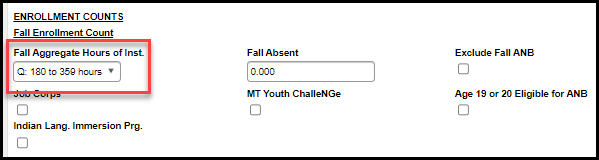 SB 72 Extracurricular participation
Extracurricular Enrollment
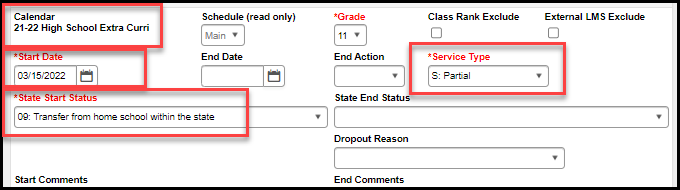 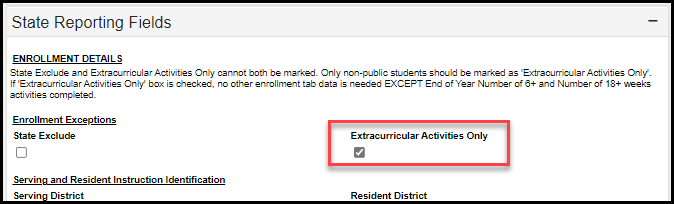 SB 72 Extracurricular participation
AIM Ad Hoc Report available for verification of student counts
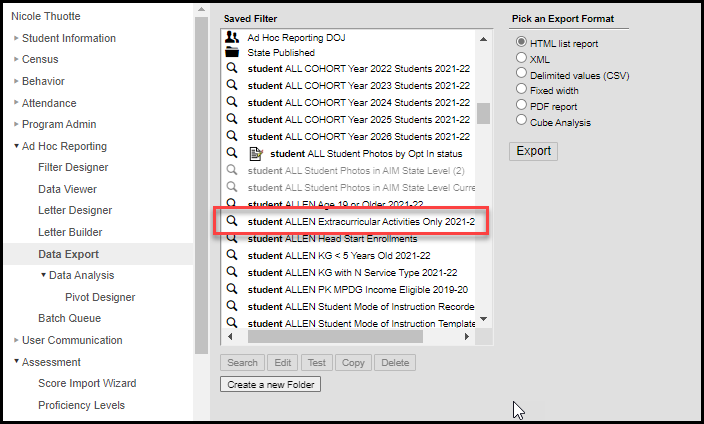 SB 72 Extracurricular participation
AIM Ad Hoc Report available for end of year information
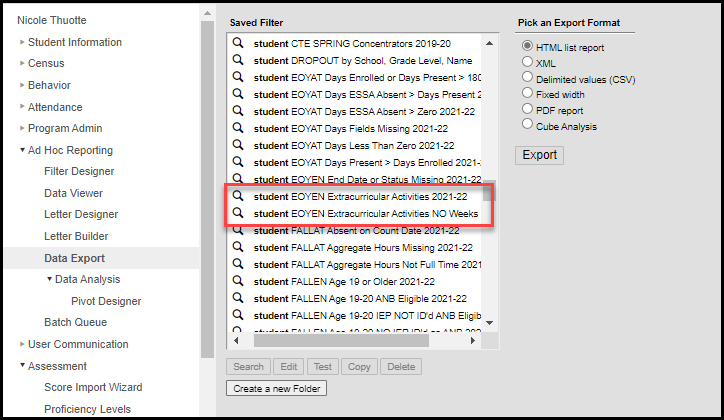 SB 72 Extracurricular participation
Data Entry Timeline
SB 72 Extracurricular Participation
QUESTIONS?
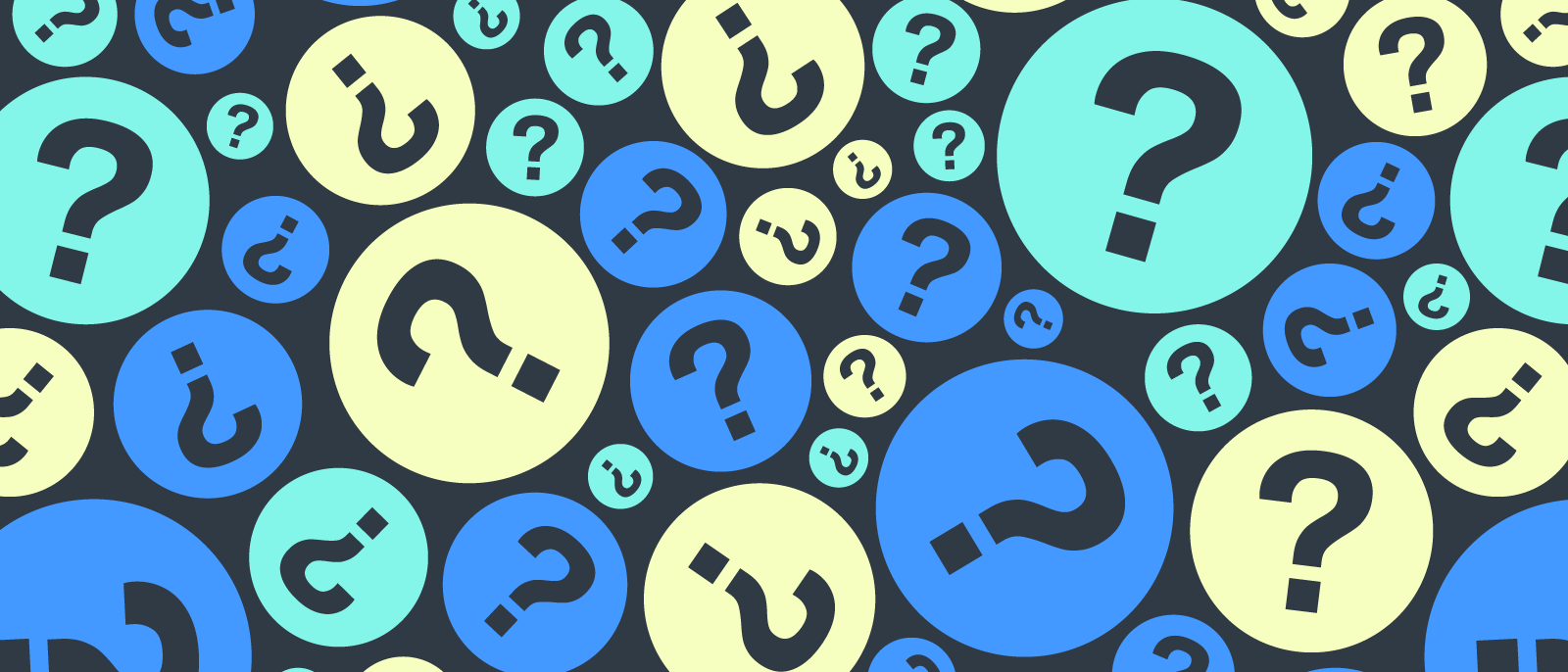 Contact Information
Nicole Thuotte
nthuotte@mt.gov
(406) 444-4524 work
(406) 202-1759 cell